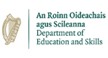 ESBS
Higher Education Payroll Shared Services (HEPSS) Project: Payroll Changes for Employees
Context & Overview
The Education Shared Business Services Centre (ESBS) has been established by the Government to deliver shared services to the Education and Training Sector. 
As a result, four Higher Education Institutions (Trinity College Dublin, University of Limerick, Waterford Institute of Technology and Marino Institute of Education) are to migrate some of their services to ESBS. Your Pay will be processed by ESBS instead of your institution in 2021.
4 Higher Education Institutions (WIT, UL, TCD, MIE)
Education Shared Business Services 
Centre (ESBS)
Payroll and expense activities (if applicable) move
 from the Higher Education Institutions to ESBS
Some changes with the introduction of the ESBS Shared Services
Payroll activities in scope for  migration 
Pay dates remain the same but cut off for submission of payroll data maybe brought forward
UL will have to adopt standard payroll related codes 
A Retained Payroll function remains in UL to support queries
Payroll queries will be managed by ESBS
Final Scope of project to be agreed
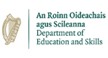 ESBS
Please note, the below is a list of FAQs which you may find helpful.
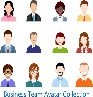 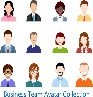 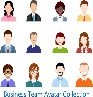 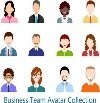 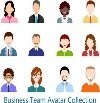 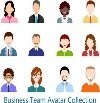 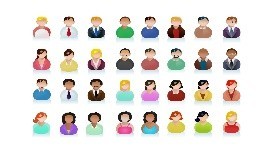 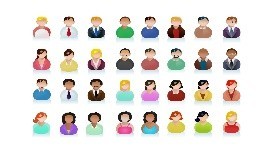 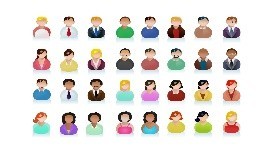 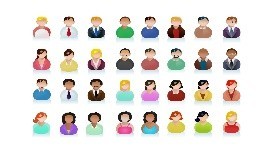 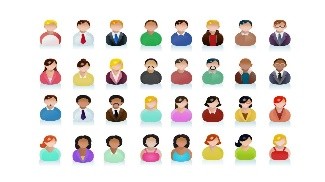 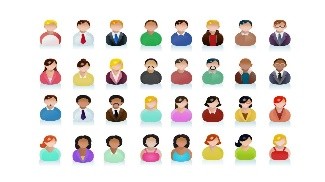 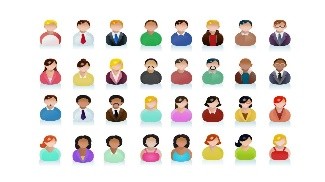 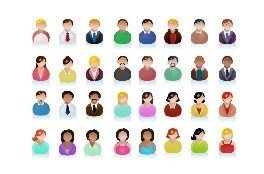 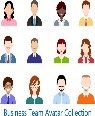 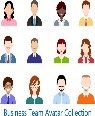 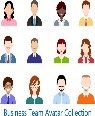